Graduation Evening
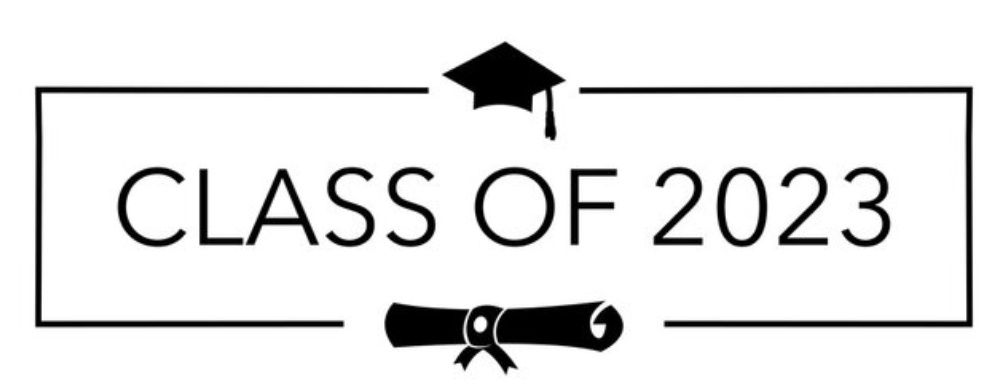 Award Recipients
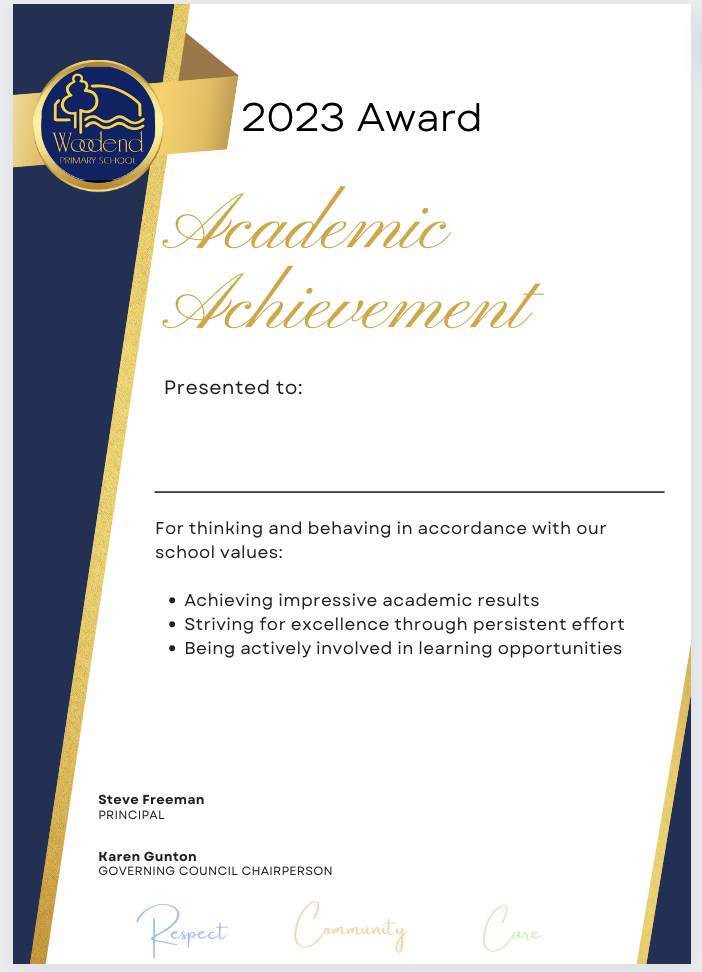 Academic Achievement Award
Academic Improvement Award
Citizenship Award
Japanese Award
Physical Education Award
Visual Arts Award
Performing Arts Award
Music Award
The Lighthouse Award
Academic Awards
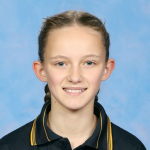 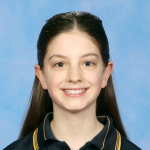 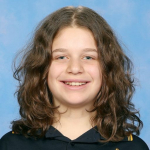 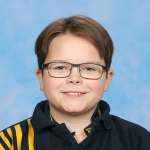 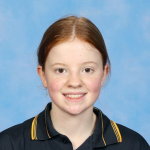 Andie Rosenberg
Room 27
Alexis Panopoulos
Room 27
Oliver Sale
Room 28
Eva Cornish
Room 27
Leni Knowles
Room 27
Jacob WatsonRoom 29
Academic Improvement Awards
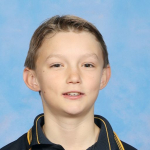 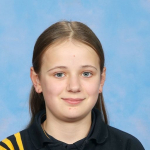 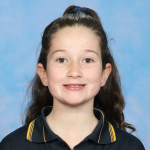 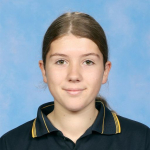 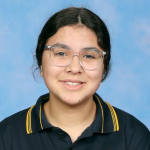 Danielle Markou
Room 27
Billy Rowston
Room 17
Skala Heli
Room 27
Charlotte Hollitt
Room 17
Chanelle O’Connor
Room 17
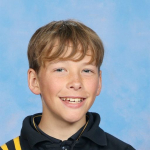 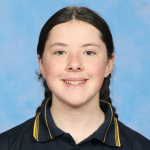 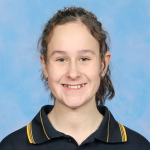 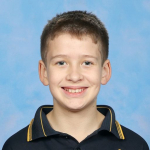 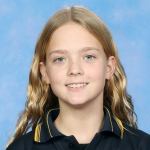 Bella Ursino
Room 28
Maisyn Harvey
Room 28
Ashton O’Neill
Room 29
Alexis Cox
Room 29
Finn Gunton
Room 28
Citizenship Awards
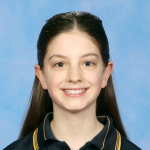 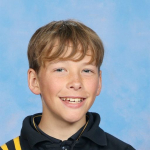 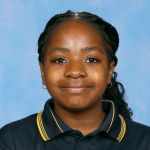 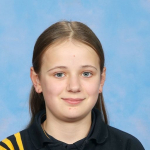 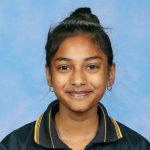 Eva Cornish
Room 27
Charlotte Hollitt
Room 17
Finn Gunton
Room 28
Shyla Dutt
Room 27
Lizzy Pemhiwa
Room 27
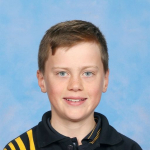 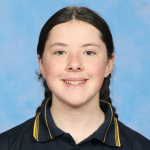 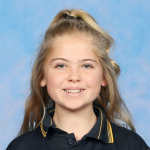 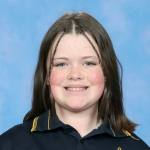 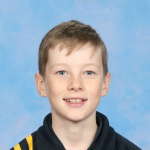 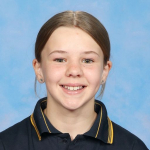 Charlie Hayford
Room 28
Patrick Hayford
Room 28
Adilyn Anderson
Room 29
Lily Beazley
Room 29
Alexis Cox
Room 29
Lillie Middleton
Room 28
Japanese Awards
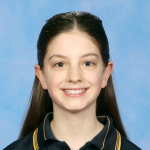 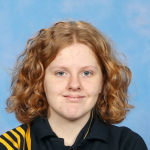 Eva Cornish
Room 27
Caprice Flink
Room 29
Physical Education Awards
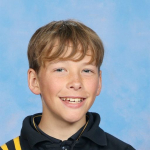 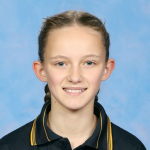 Finn Gunton
Room 28
Leni Knowles
Room 27
Visual Arts Awards
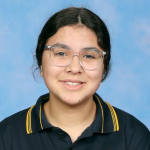 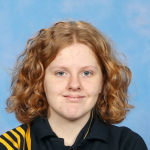 Skala Heli
Room 27
Caprice Flink
Room 29
Performing Arts Award
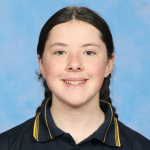 Alexis Cox
Room 29
Music Awards
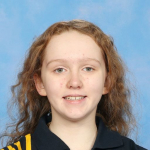 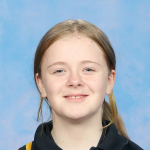 Kalea Fairbairn
Room 17
Emily Bakhuis
Room 29
Lighthouse Award
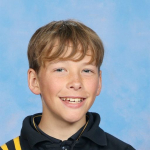 Finn Gunton
Room 28